Prezentacija ima za cilj provjeriti znanje učenike o koronavirus te ih uputiti u mjere zaštite i sprečavanja širenja virusa.

Prezentacija je napravljena u dobroj namjeri te je ponuđena učiteljima i stručnim suradnicima kao predložak. Pozivaju se učitelji i stručni suradnici da prezentaciju prilagode uzrastu i pojedinom razrednom odjelu poštujući stručne, pedagoške, metodičke i didaktičke standarde. Forum za slobodu odgoja nije odgovoran za moguće posljedice nastale nestručnim korištenjem ove prezentacije.

Korelacija: Sat razredne zajednice, Biologija, MPT Zdravlje

Prezetnacija završena 19.3.2020.
Prezentacija napravljena prema https://www.hzjz.hr/priopcenja-mediji/pitanja-i-odgovori-o-bolesti-uzrokovanoj-novim-koronavirusom/
Koliko i što znaš o koronavirusu?
Kviz s razgovorom
Novi koronavirus se prvi put pojavio u Nizozemskoj.
1
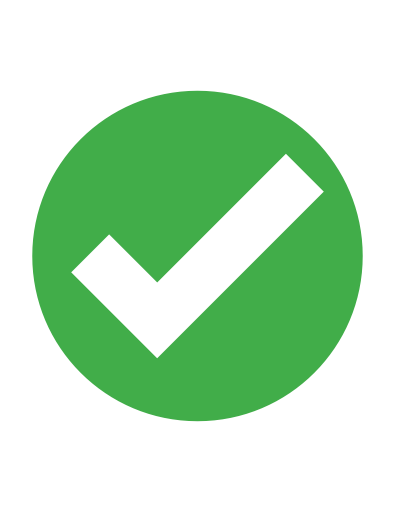 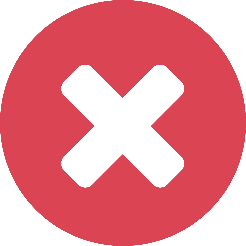 NETOČNO.
Novi koronavirus, znanstvenog naziva SARS-CoV-2019, otkriven je u Kini krajem 2019.
1
Vrijeme inkubacije je vrijeme potrebno da oboljela osoba ozdravi.
2
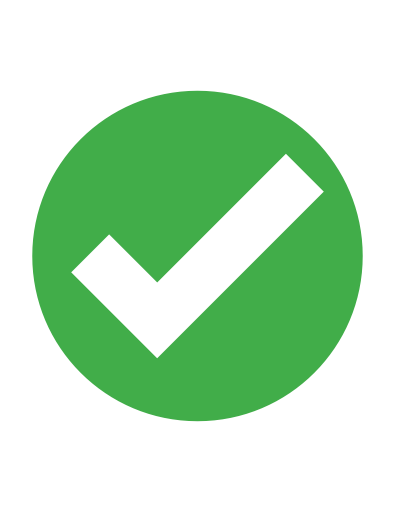 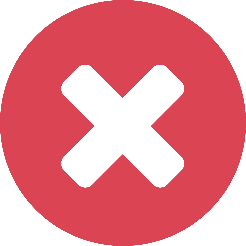 NETOČNO.
Inkubacija ili inkubacijsko razdoblje u medicini označava vrijeme od trenutka kada je organizam izložen patogenima, kemijskim tvarima ili radijaciji pa do trenutka nastupanja simptoma.
2
Vrijeme inkubacije novog koronavirusa traje između dva i 12 dana.
3
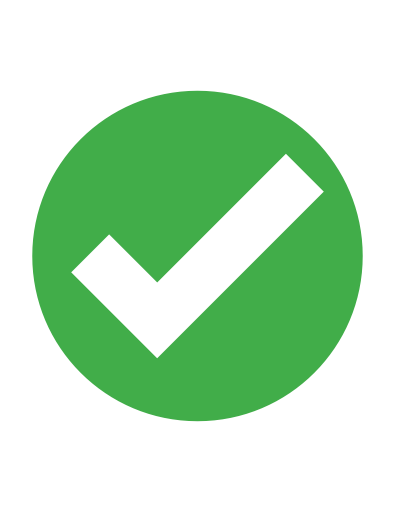 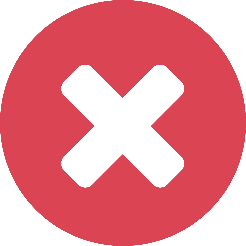 TOČNO.
Trenutno se procjenjuje da vrijeme inkubacije novog koronavirusa traje između dva i 12 dana. Iako su ljudi najzarazniji kada imaju simptome nalik gripi, postoje naznake da neki ljudi mogu prenijeti virus bez da imaju simptome ili prije nego se oni pojave. Zato je važno održavati higijenu i razmak od najmanje 2 metra u kontaktu s drugim osobama.
3
Antibiotik je lijek protiv koronavirusa.
4
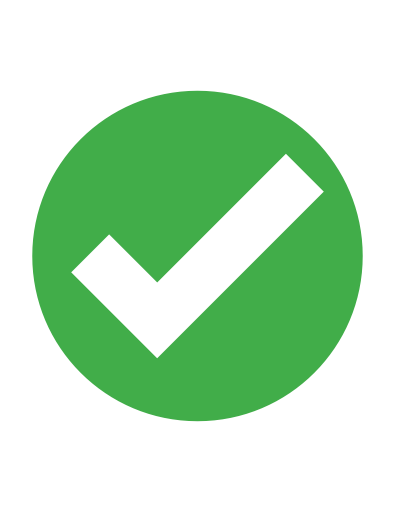 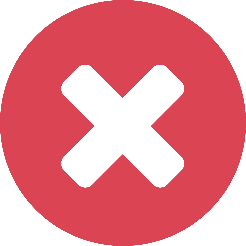 NETOČNO.
Antibiotici su lijekovi koji se primjenjuju za liječenje bakterijskih zaraznih bolesti dok je u ovom slučaju riječ o virusu.
4
Nošenje maski kod zdravih ljudi ne štiti od bolesti.
5
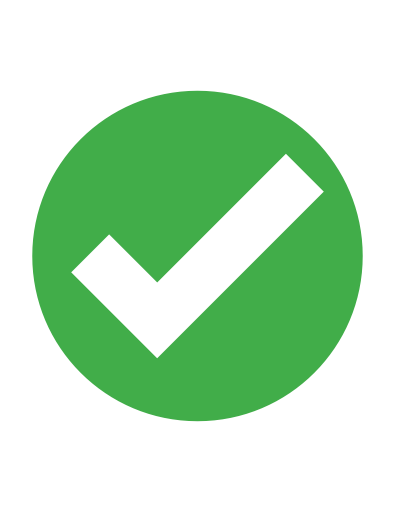 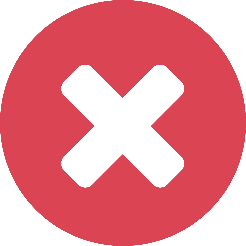 TOČNO.
Kirurške maske sprječavaju širenje infekcije s bolesnih ljudi na druge. Kirurške maske su manje učinkovite u zaštiti ljudi koji nisu zaraženi.
5
Koronavirus se prenosi zrakom.
6
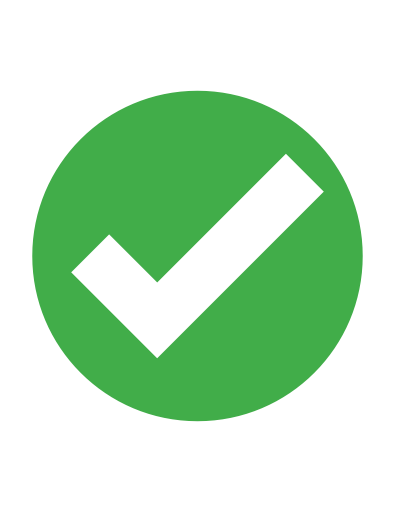 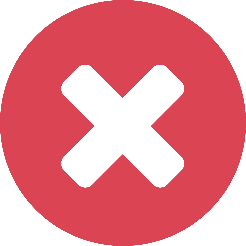 NETOČNO.
Dosadašnje studije pokazuju da se virus koji uzrokuje COVID-19 prenosi uglavnom kontaktom s kapljičnim putem, a ne iz zraka. Zato je važno održavati higijenu ruku, kihanja i kašljanja kao i preporučeni razmak od 2 metra u kontaktu s drugim osobama.
6
Pravilno pranje ruku traje 30 sekundi.
7
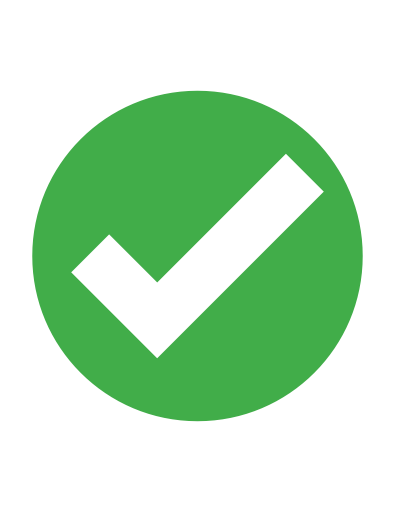 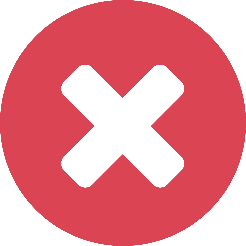 TOČNO.
Prema smjernicama Hrvatskog zavoda za javno zdravstvo pranje ruku treba trajati najmanje 30 sekundi.
7
Novi koronavirus može uzrokovati blage simptome slične gripi.
8
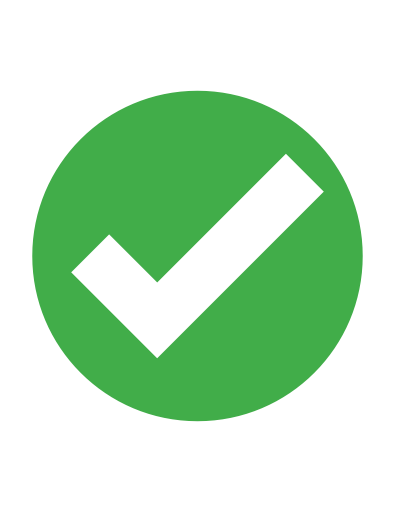 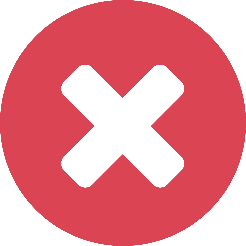 TOČNO.
Koliko je poznato, virus može uzrokovati blage simptome slične gripi poput povišene tjelesne temperature, kašlja, otežanog disanja, bolova u mišićima i umora.
8
Virus u tijelo ulazi kroz kožu.
9
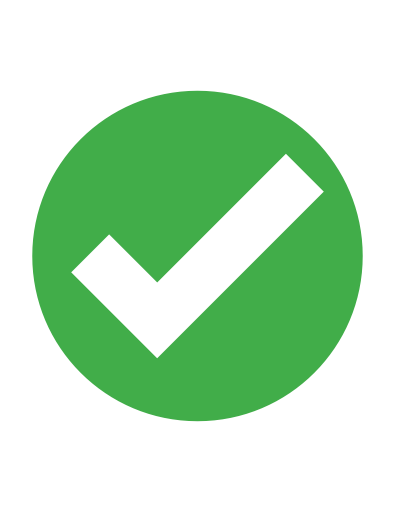 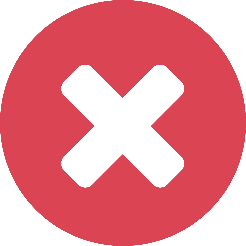 NETOČNO.
Virus ulazi u tijelo kroz oči, nos i usta. Stoga ih nemojte dirati neopranim rukama. Pranje i dezinfekcija ruku ključni su za sprječavanje infekcije. Ruke treba prati često i temeljito sapunom i vodom najmanje 30 sekundi. Kada sapun i voda nisu dostupni možete koristiti dezinficijens koji sadrži najmanje 60% alkohola.
9
Kod pojave simptoma najbolje je savjetovati se s liječnikom opće prakse.
10
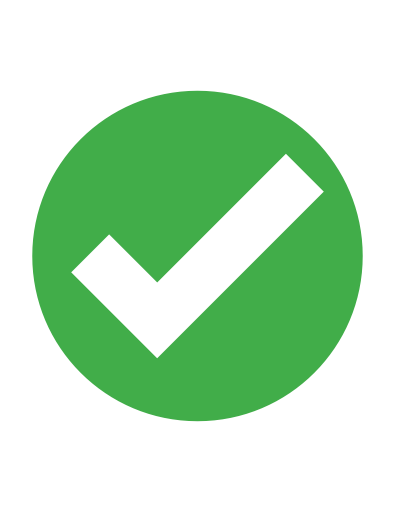 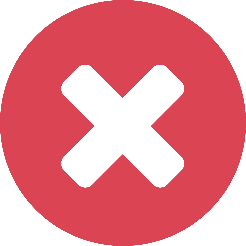 TOČNO.
Kod pojave simptoma najbolje ja nazvati liječnika opće prakse i savjetovati se oko daljnjeg postupanja i smjernica. Ovakvim odgovornim ponašanjem smanjujemo mogućnost širenja virusa.
10
O koronavirusu se najbolje informirati na društvenim mrežama
11
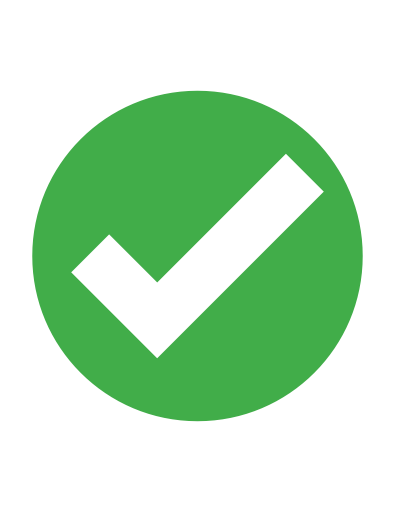 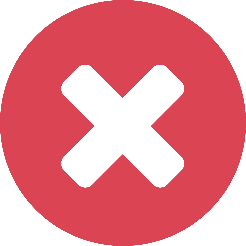 NETOČNO.
Društvene mreže jesu korisne i vrijedne, no postoje nadležne organizacije koje pružaju relevantne, vjerodostojne i stručne informacije o koronavirusu. U svrhu informiranja treba koristiti mrežne stranice Hrvatskog zavoda za javno zdravstvo, Ravnateljstva civilne zaštite ili na središnjoj mrežnoj stranici www.koronavirus.hr.
11
Kako se zaštiti?
Kako se zaštiti od virusa?
Čestim pranjem ruku
Kako se zaštiti od virusa?
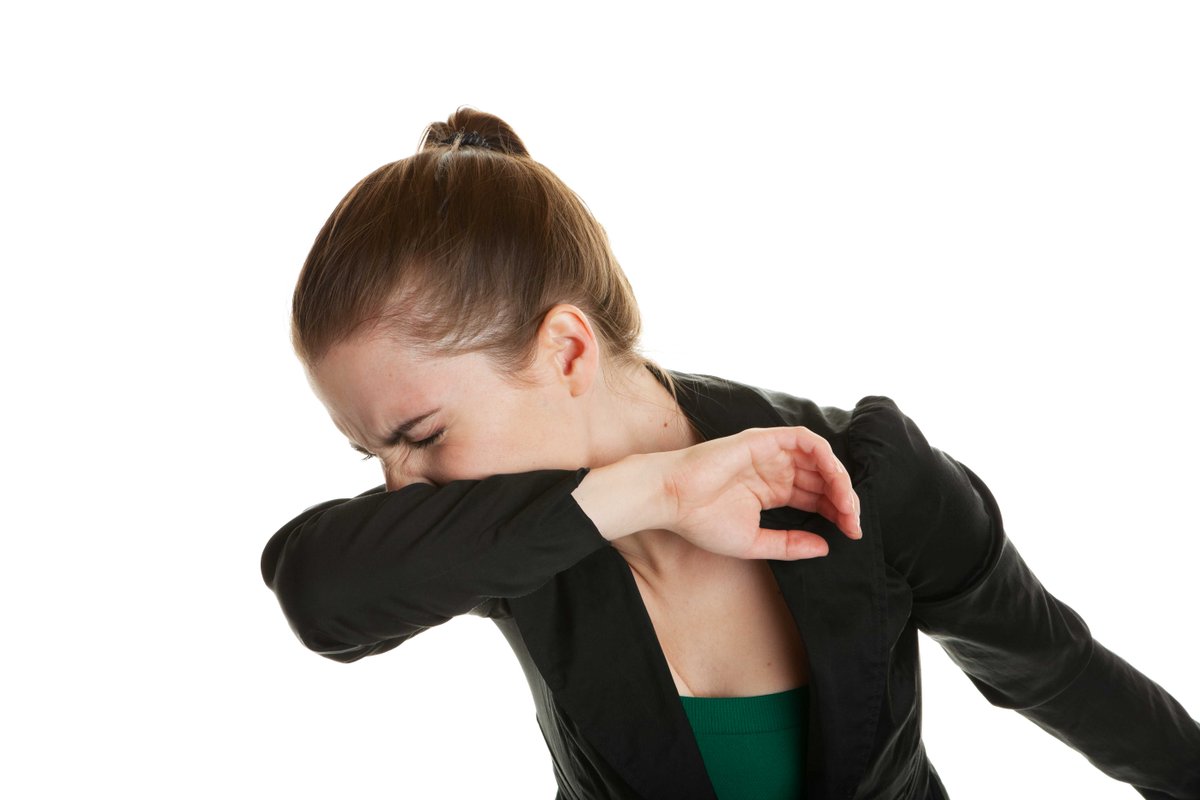 Pravilnom higijenom kihanja i kašljanja
Kihanje/kašljanje „u lakat”
Kihanje/kašljanje u maramicu
Maramicu odmah odbaciti u smeće
Kako se zaštiti od virusa?
Izbjegavanje bliskog kontakta s osobama koje imaju povišenu temperaturu ili kašlju
Održavanje razmaka u kontaktu s drugim ljudima (min. 2 m)
Na slici: građani i građane u jednom talijanskog gradu u redu pred bankomatom
Fotograf: ALBERTO PIZZOLI
Kako se zaštiti od virusa?
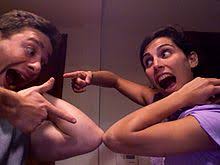 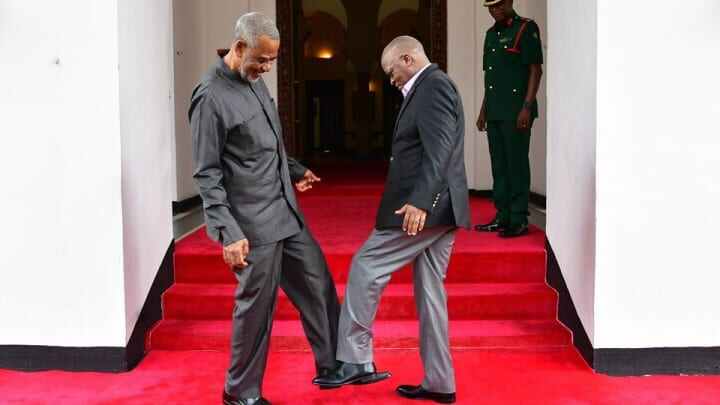 Izbjegavajte rukovanje
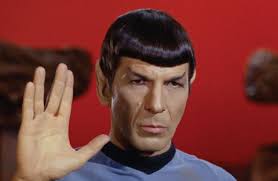 Informirajte se!
www.koronavirus.hr
113
Informirajte se!
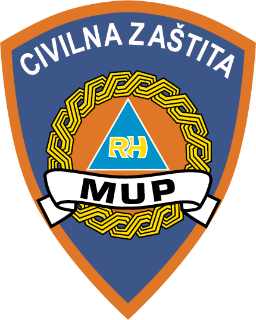 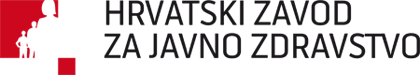 www.hzjz.hr
civilna-zastita.gov.hr
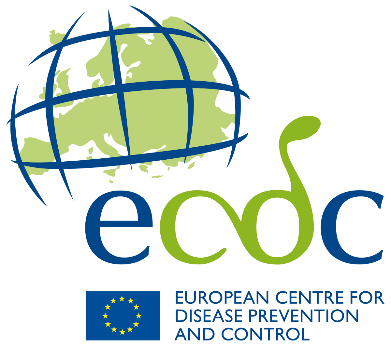 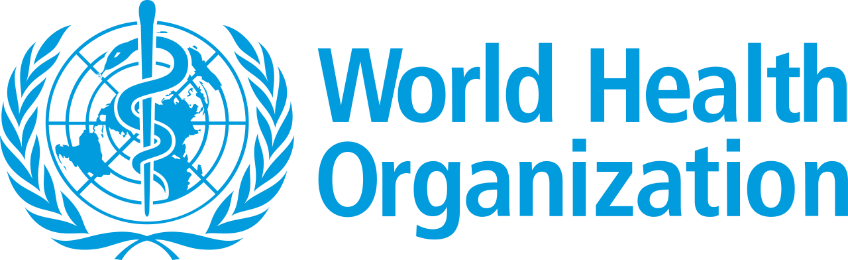 www.ecdc.europa.eu
www.who.int